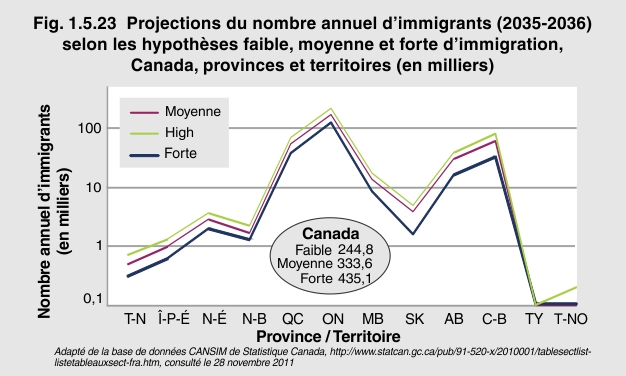 [Speaker Notes: Le nombre d’immigrants reçus au Canada chaque année évolue selon les projections de la croissance démographique.
Dans son plan d’immigration 2009, Citoyenneté et Immigration Canada formule plusieurs hypothèses d’immigration. Selon l’hypothèse faible, en 2035-2036, 244 800 personnes immigreront au Canada; 333 600 personnes immigreront selon l’hypothèse moyenne, et 435 100 selon l’hypothèse forte.
Dans chacun des trois scénarios, environ la moitié de tous les immigrants s’installeraient en Ontario, moins d’un cinquième en Colombie-Britannique, environ un huitième au Québec et près d’un dixième en Alberta. Le reste des immigrants seraient éparpillés un peu partout au pays.
 
1Statistique Canada. Projections démographiques pour le Canada, les provinces et les territoires. Catalogue no 91‑520‑X. Statistique Canada, Ottawa

Signification
La croissance de la population canadienne dépend davantage de l’immigration que du taux de natalité. Pour planifier efficacement en matière de main-d’œuvre, de logement, d’éducation et de soins de santé, il est nécessaire d’envisager plusieurs scénarios d'immigration. Il est également crucial de savoir à quel endroit les immigrants sont les plus susceptibles de s’installer. Les tendances actuelles montrent que, jusqu’en 2036, l’Ontario va être la province de premier choix pour les nouveaux immigrants, suivie par les provinces de l’Ouest et le Québec. Toutefois, de plus en plus de nouveaux immigrants envisagent de vivre dans les Prairies1. 
 
1Statistique Canada. Projections démographiques pour le Canada, les provinces et les territoires. Catalogue no 91-520-X. Statistique Canada, Ottawa.]